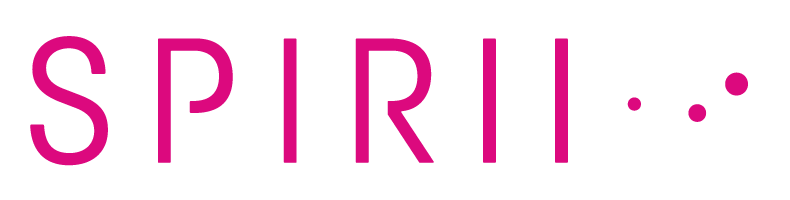 Wichtige Informationen zu Ihrer neuen Ladelösung
 
Sehr geehrte Kundin, sehr geehrter Kunde,	
herzlich willkommen und vielen Dank, dass Sie sich für eine Ladelösung von GWB und Spirii entschieden haben.
Zusammen mi Ihrer neuen Ladebox erhalten Sie einen Spirii Connect Servicevertrag, mit dem der Betrieb und die Wartung Ihrer Ladebox, 5 Jahre Garantie und 24-h-Kundenservice gewährleistet sind. Mehr zu den Vorteilen Ihres Servicevertrags erfahren Sie auf spiriicharge.de/boernsen

Erhalten Sie die ersten 24 Monate kostenfrei – aktivieren Sie Ihren Servicevertrag
Um mit dem Aufladen Ihres Elektrofahrzeugs loslegen zu können, ist es wichtig, dass Sie sich auf spiriicharge.de/boernsen registrieren und Ihren Servicevertrag dort aktivieren.
Als Neukunde möchten wir Ihnen die ersten 24 Servicemonate gerne schenken. Anschließend belaufen sich die Gebühren für Ihren Servicevertrag auf 6 Euro/Monat.  
 
Ihren Servicevertrag können Sie jederzeit unter Wahrung einer Frist von einem Monat kündigen. Bitte melden Sie sich diesbezüglich unter support@spiriicharge.de
 
Wir hoffen, dass Ihnen Ihre neue Ladelösung zusagt!
Mit besten Grüßen
Spirii

spiriicharge.de
support@spiriicharge.de

 

 
 
Stand  29.09.2021
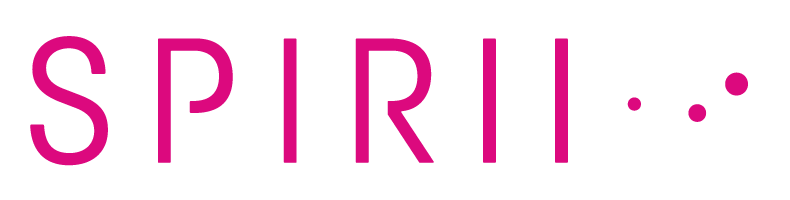